DETERMINING A RDBMS STRUCTURE(Data Normalisation)
Informatics
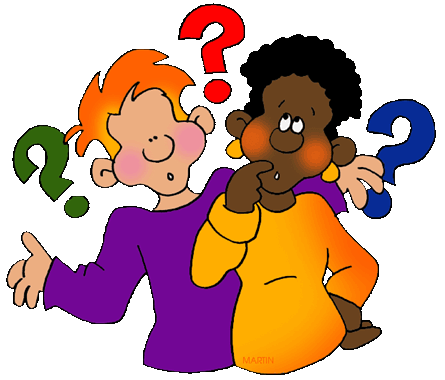 What is RDBMS ?
The acronym “RDBMS” stands for: Relationship Database Management System

which is the full technical name for a Database.  When we have far too much data to handle in a Spreadsheet, we need to use a Database.Eg. Online Shop, School Information, Car Registrations, Police Crimes, Medicare, Taxes, etc. 

Database has Tables containing Fields
Book has Chapters containing Pages
USB Stick or SD card has Folders containing Files
Chest of Drawers has separate sock drawer, shirts drawer, etc
A stack of Unit 3 and 4 folders has topics for Y12 subjects.
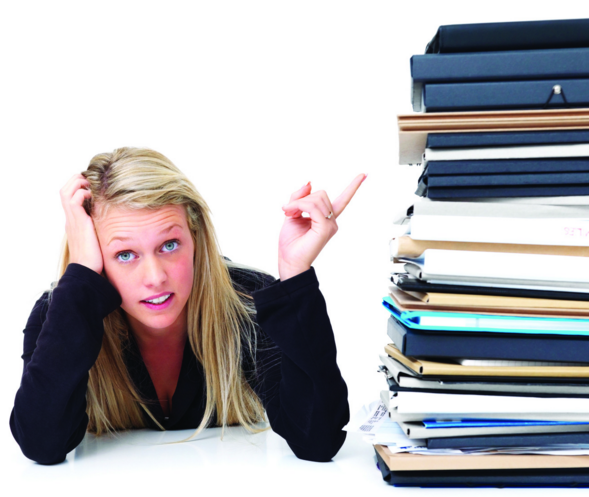 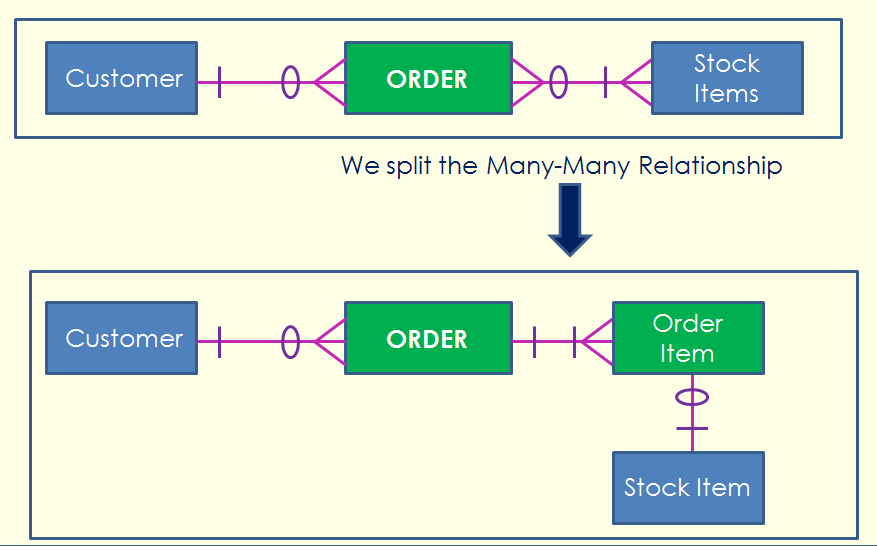 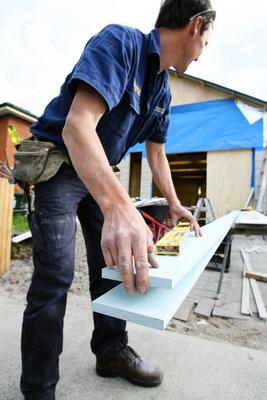 Planning a Database
Creating a database takes some thought.  We must first plan the structure, get it right, then start entering the data.
It is a bit like building a house – you don’t want to have to tear down a half built house, because you got the foundations and Frame wrong, and now it is all “wonky”.
So before we get to the input of data stage, (Development Stage of the PSM) we need to make sure that we get the structure and design as close to perfect as possible.
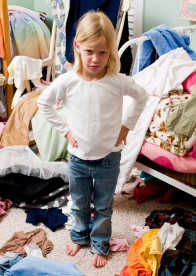 Planning a Database
Designing a database is a lot like getting your room organised, so that you can find things easily, and add new things to the right location.
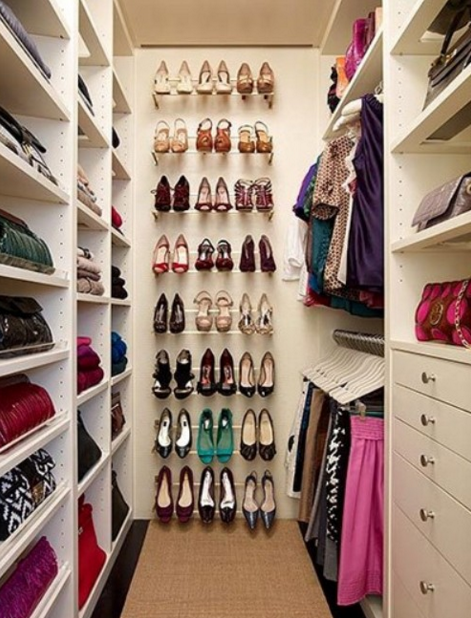 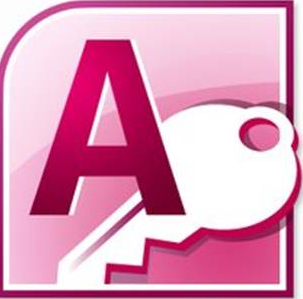 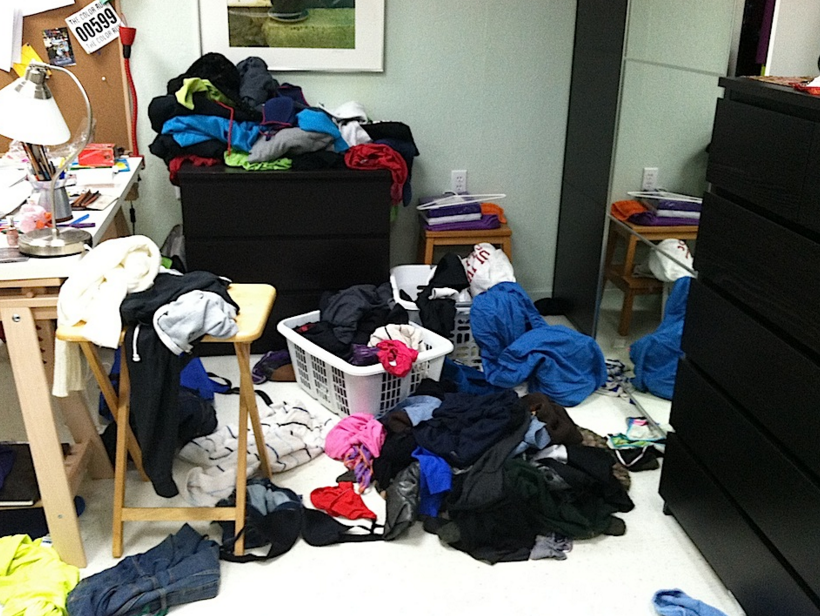 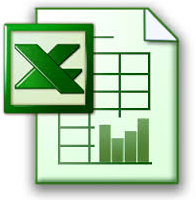 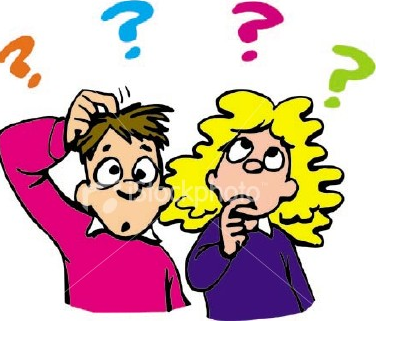 What is RDBMS Structure ?
Once we have identified that a relational database is required to solve a problem, we need to establish how to break up the data that will be supplied by the client into fields and tables.
It is extremely important to plan this carefully in order to maximise the efficiency of a relational database structure.
Once the fields and tables have been decided upon, the next step will be to apply the table Normalisation Rules to ensure that there are no fields that are not needed, or unnecessarily duplicated, and that the “integrity” (organisation and accuracy) of the data is maintained.
What is RDBMS Structure ?
An Online Auction Site, like a simplified eBay, needs many different Tables in its Database. The Table setup needs to be well designed.
We cannot just make up a big spreadsheet for each Customer!
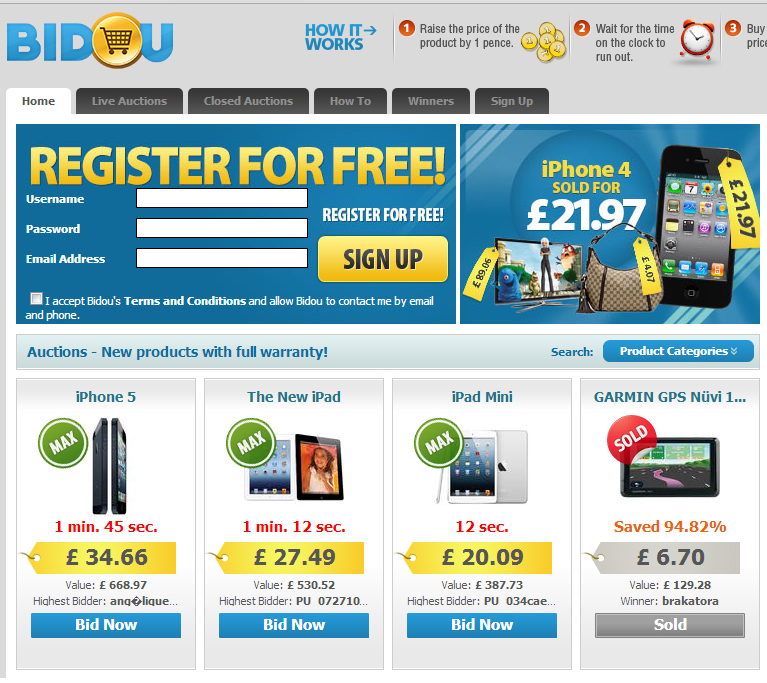 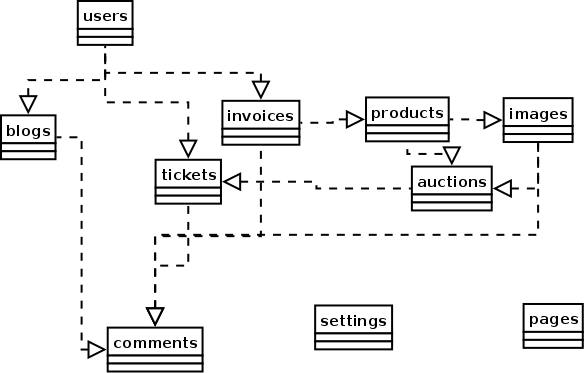 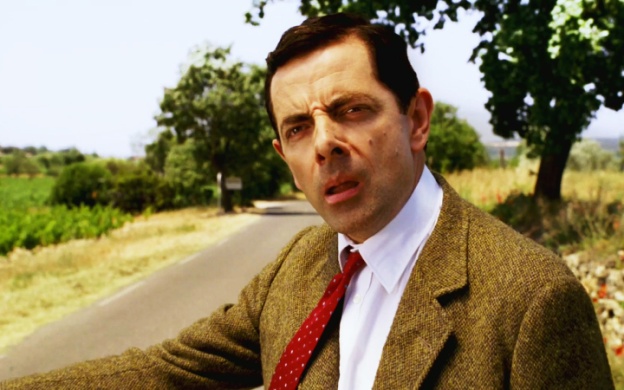 What is Table Normalisation?
Normalising the tables will need to occur after you breakdown the relevant data into fields and tables.
It also relates to organising the data in a relational database so that : -
Data repetition is minimised
Data access is maximised
The normalisation rules are intended to give you as the designer of the database, a tool to ensure that data integrity is maintained.
  Data Integrity ensures that all data in a database is complete, and is sufficiently broken down to avoid duplication and repeats.
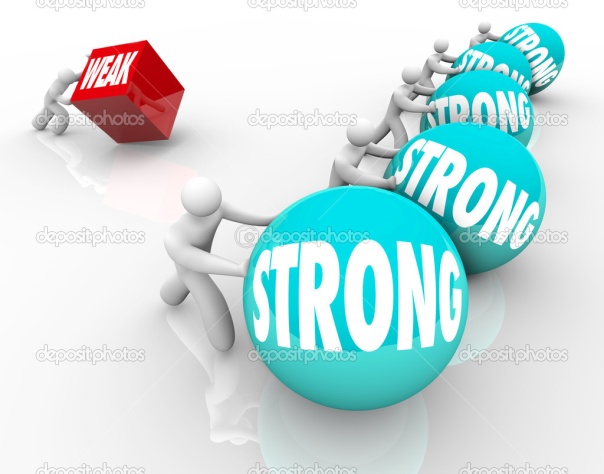 Why Normalise?
Removing data repetition saves lots of storage space, speeds up data access and reduces errors.
Changes need only be made in one place rather than in many places. (Eg. Change Address only in Student Table, not also in Fees Table, and Reports Table). 
More powerful data access is possible when fields are broken down properly. (Eg. Address has Street, Suburb and Postcode as separate fields) Eg. Find what Postcodes have your biggest customers for business location and/or advertising and marketing purposes.
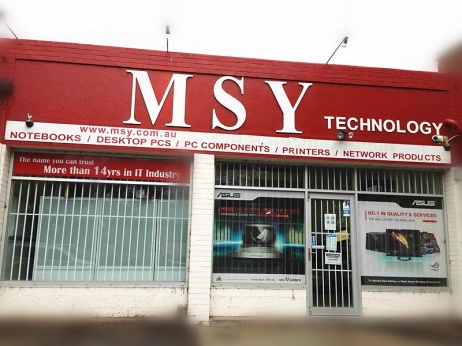 Why Normalise?
Allows more information to be easily Stored and Reported
Allows users to get all sorts of information out of the stored data i.e. How many products did we sell each month?
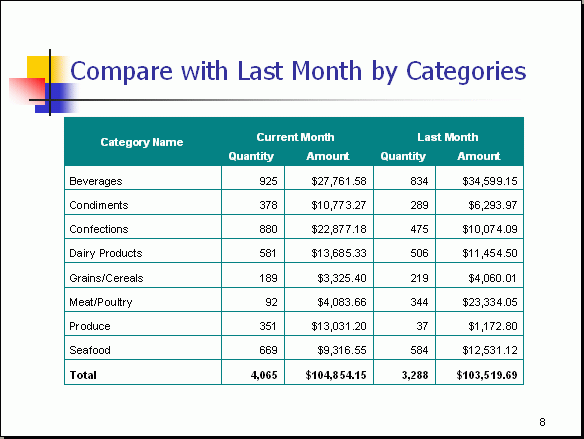 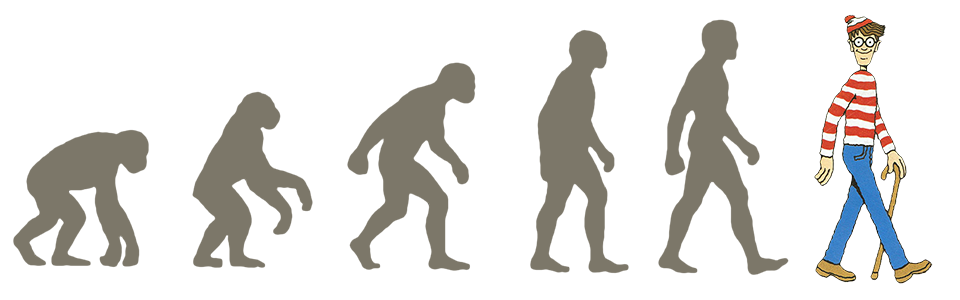 The 6 “Normal” Forms
There are 6 normal forms and each rule is applied successively from the first normal form (1NF) to the sixth normal form (6NF).  Although only the first three are used for the majority of databases.
If you have planned your database well, it will automatically comply with the normalisation rules.
The rules are actual guidelines (not laws) for the actual structuring of database tables and fields.
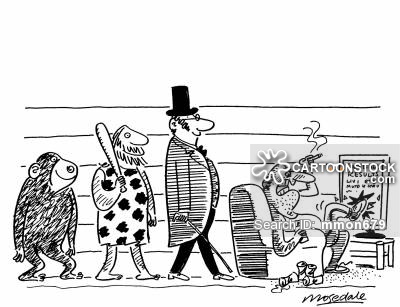 Getting to Third Normal Form
REMEMBER – 1st and 2nd normal forms are stages/steps to achieving the objective, which is 3rd normal form.
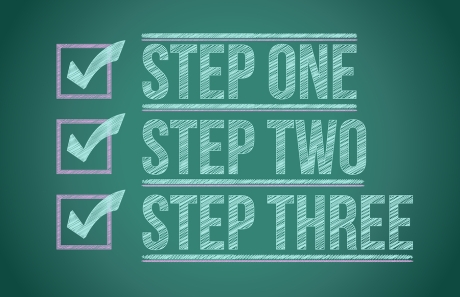 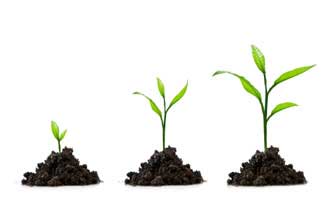 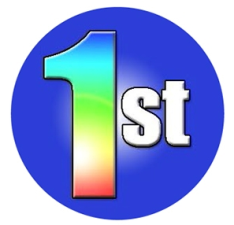 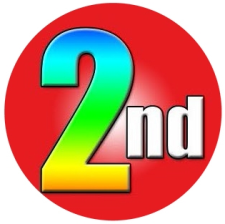 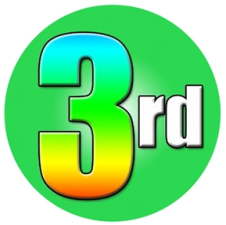 The Normal Forms
First Normal Form (1NF) – fields split up properly into individual component parts
Second Normal Form (2NF) – first stage of breaking up the data into meaningful groupings called tables, (Everything in a Table is relevant for that Table) 
Third Normal Form (3NF) – data completely broken up into tablesand linked by ID Codes / Keys
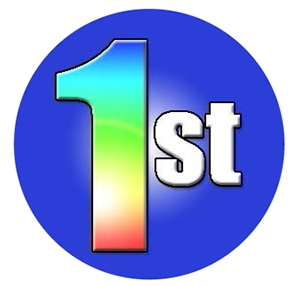 1NF - First Normal Form
The 1NF guidelines are basically common sense.
Eliminate duplicate data where possible
Break up fields so only one data item is in each field
Convert data into correct format
Start to organise the data into meaningful groupings
Your turn… attempt to repair this table using 1NF
Eliminate duplicate data where possible
Break up fields so only one data item is in each field
Convert data into correct format
Start to organise the data into meaningful groupings
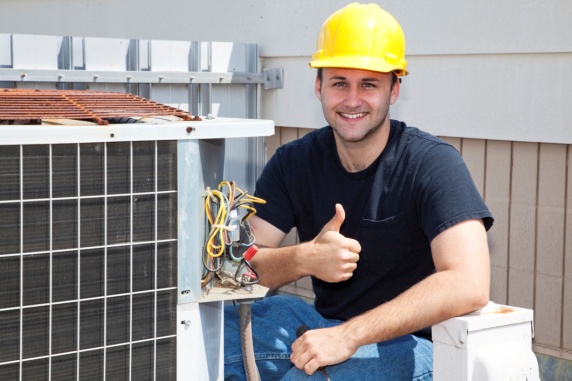 Repaired using 1NF rules
This table now allows customers to be sorted and searched by first name and/or surname separately. 
Also, the names can be used individually, like “Dear Fred” instead of “Dear Fred Smith”
Your Turn: Repair This using 1NF rules
Eliminate duplicate data where possible
Break up fields so only one data item is in each field
Convert data into correct format
Start to organise the data into meaningful groupings
Hint: 
An address like “3 Fred St, Sale, 3586” has 3 pieces of data: street address, town, and postcode.
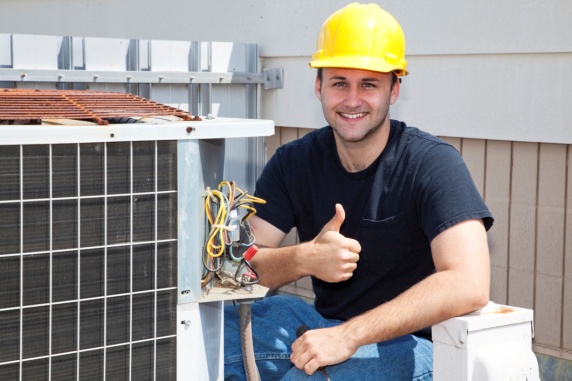 Repaired!
Now each field can be searched & sorted and used individually (e.g. addressing envelopes, or finding the suburbs most customers live in for an upcoming Marketing Campaign)
Your Turn: Repair This using 1NF rules
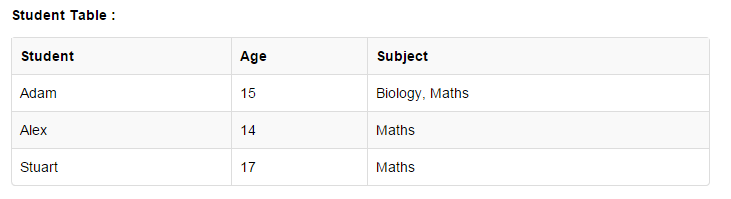 Eliminate duplicate data where possible
Break up fields so only one data item is in each field
Convert data into correct format
Start to organise the data into meaningful groupings
Note: 
It is okay for Maths to be duplicated, as several different students are studying it.
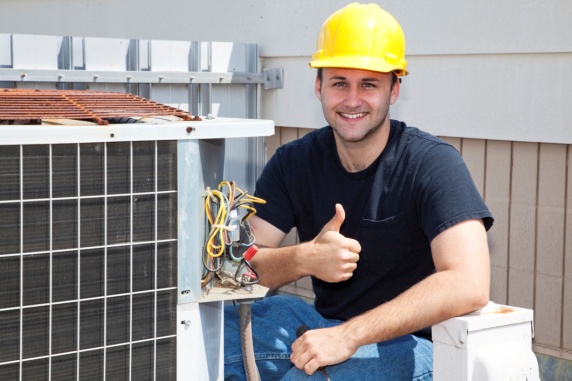 Repaired!
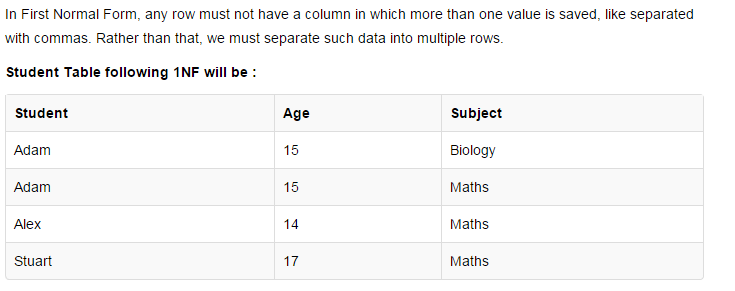 We need to store each subject for a particular student as a separate record, not all bunched up in one column as multiple items.
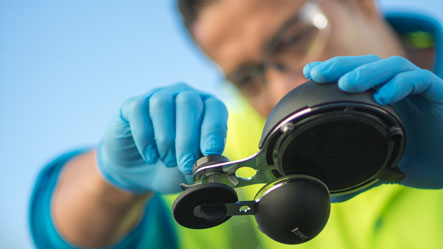 Are these Tables in 1NF ?
Eliminate duplicate data where possible
Break up fields so only one data item is in each field
Convert data into correct format
Start to organise the data into meaningful groupings
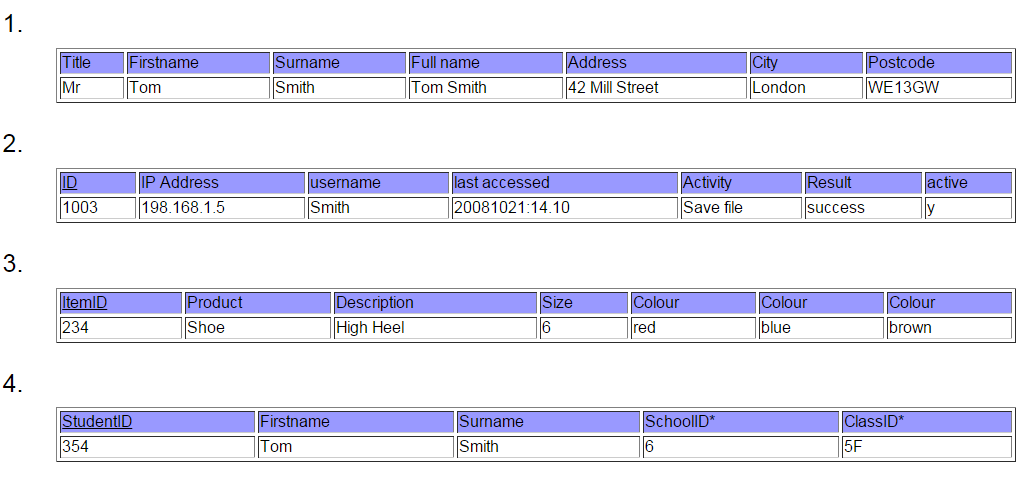 ANSWERS: Are these Tables in 1NF ?
Table 1: Not in 1NF because “Full Name” is duplicate data
Table 2 is in 1NF (No Duplicates, Data items broken down ok) 
Table 3 is Not in 1NF – Duplicate Colour Fields all named the same
Table 4 is in 1NF (No Duplicates, Data items broken down ok
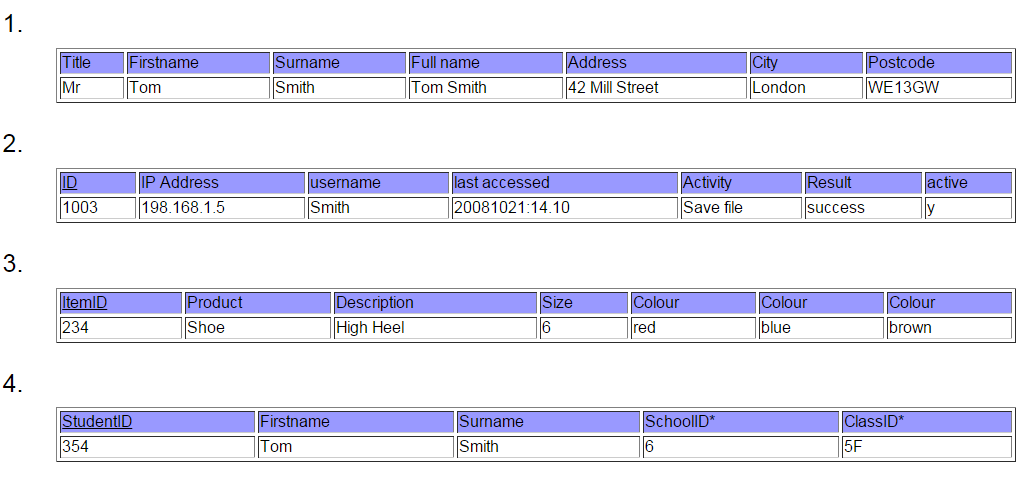 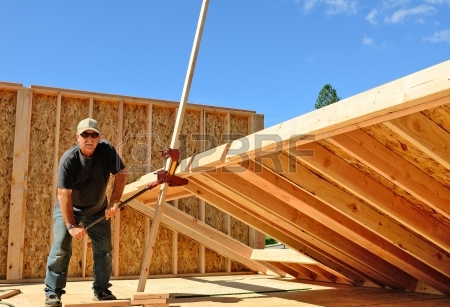 2NF – Second Normal Form
Achieving 2NF means 1NF has already been achieved
Each normal form builds on the previous forms
Removes more duplicate data, and moves this data to other tables.  
Deals with design problems that could threaten data integrity.
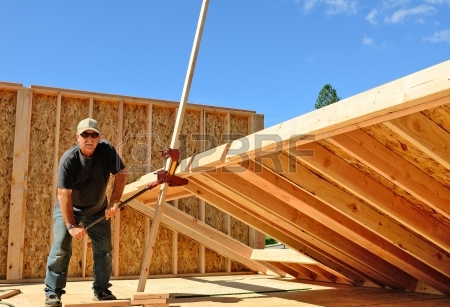 2NF – Second Normal Form
Remove subsets of data that apply to multiple rows of a table and places them in separate tables. 
Creates relationships between these new tables and their predecessors using unique keys. 
Look at Tables 1.4 to 1.9 of your textbook which shows how 2NF has been used to create separate tables, where everything in each table is fully dependant on the Primary Key
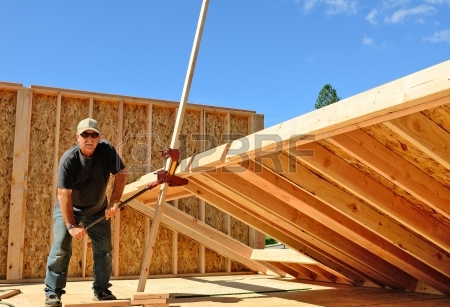 2NF – Second Normal Form
Here is our previous 1NF Table:
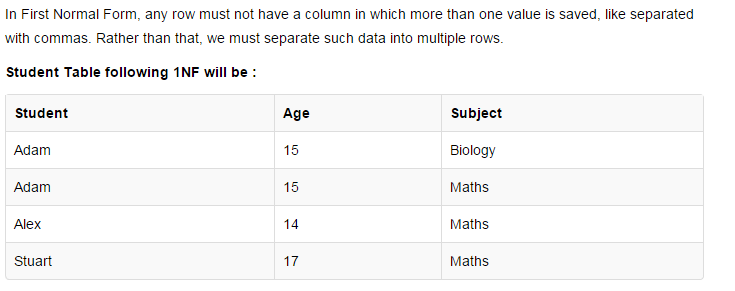 This Table is NOT in Second Normal Form    
     The Problem here is that we store a student’s Age many times, by putting it in with each subject they do. (Eg. Adam who is 15 years old)  What we really need is to have a Separate Table to store Age.
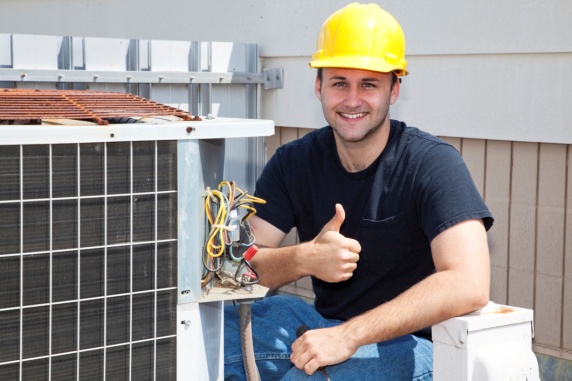 2NF Repaired!
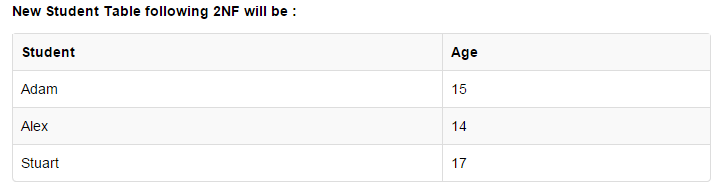 Age Table
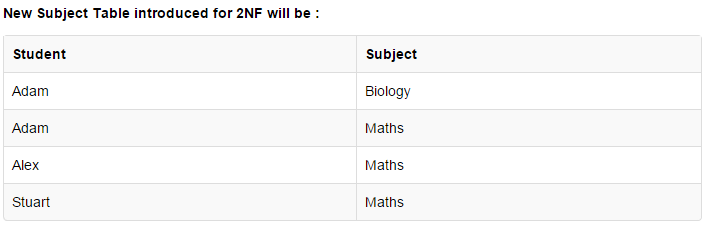 Subjects Table
We now have two separate tables where data items are not unnecessarily duplicated for any Student.
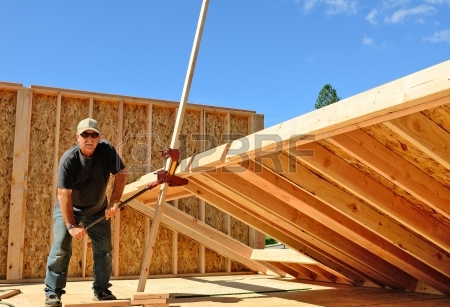 2NF – Second Normal Form
Here is a Table About Concerts:
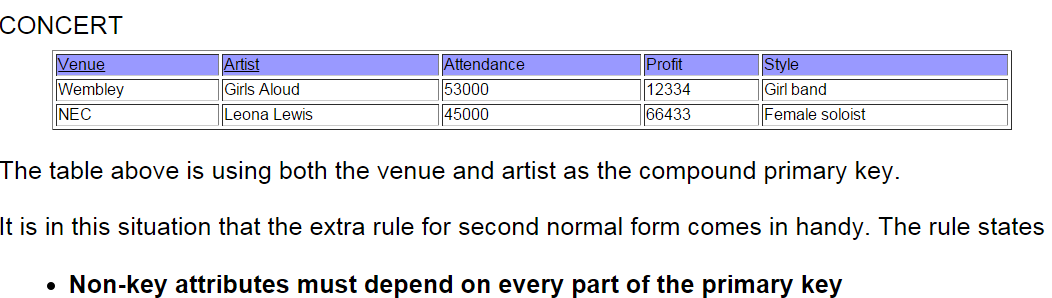 This Table is NOT in Second Normal Form    
     The Problem here is that the “Style” of the Performer is not totally relevant to how many people attended and how many $ were made. What we really need is to have a Separate Table to store Styles.
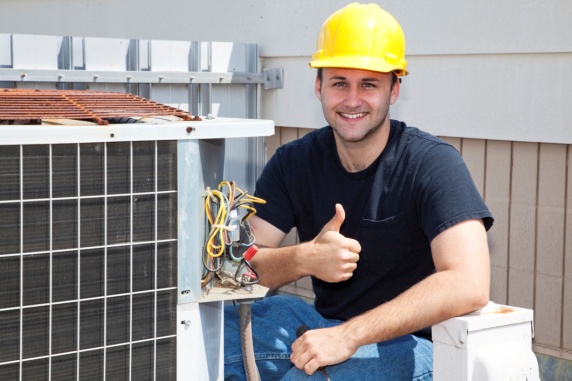 2NF Repaired!
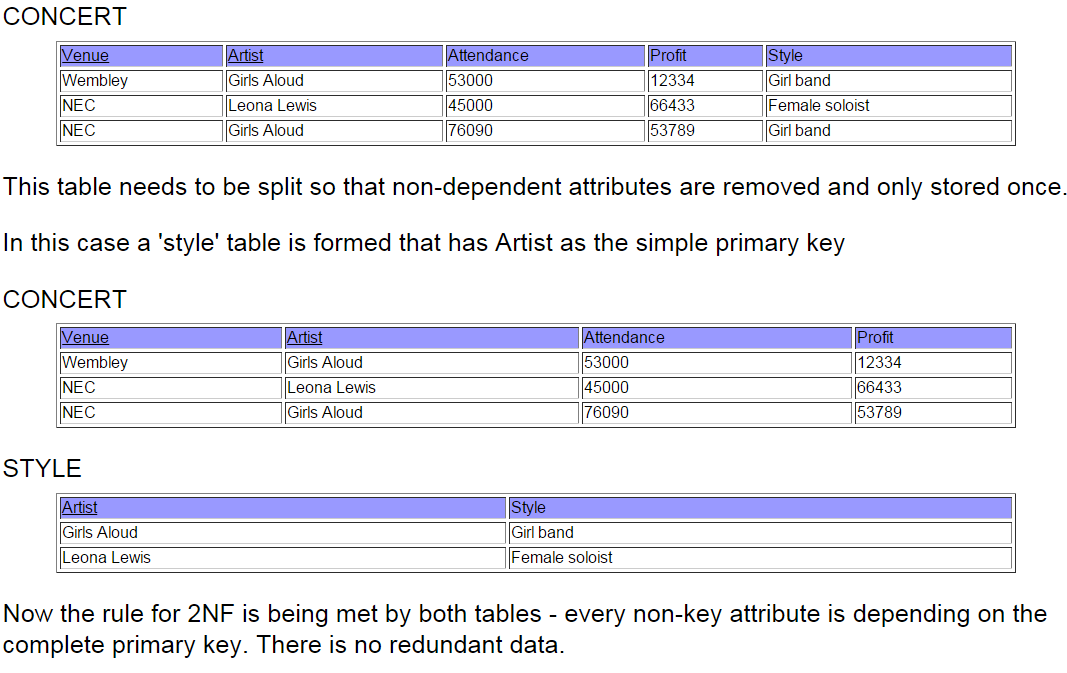 Not in 2NF!
Concert Table
Style 
Table
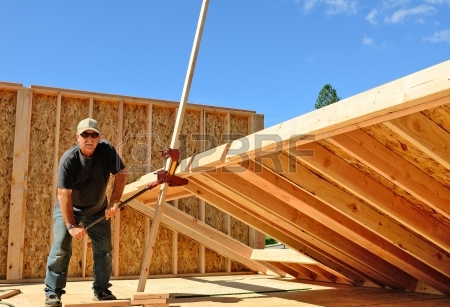 2NF – Second Normal Form
2NF not related items duplication can be tricky as shown in this video:
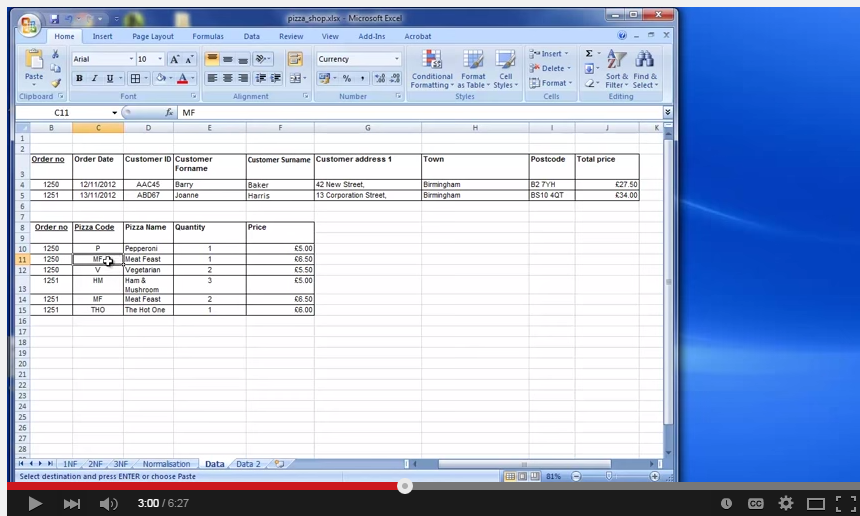 https://www.youtube.com/watch?v=8PwomfwMMyQ
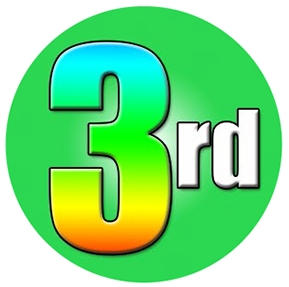 3NF – Third Normal Form
Third normal form (3NF) goes one step further:
Uses ID codes and Number IDs to minimize the amount of storage 
Uses these codes as links to other tables so we can find any information we need
Sets up relationships between tables
In each table we must have fields that are only dependant on the primary key
Also separates data into reference and transaction data.
Normalise this data using the rules 1NF, 2NF & 3NF
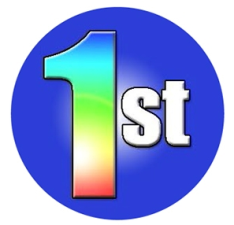 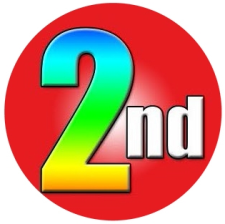 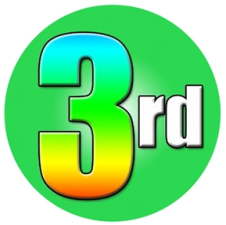 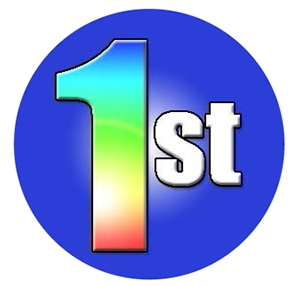 First stage - 1NF
Second Stage – 2NF
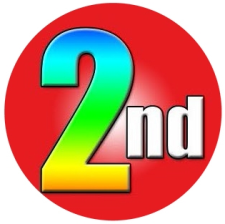 The 1NF Data is about Customers and Books Purchased. 
It needs to be broken into two tables: Customer Details and Books Purchased. There are also other problems such as customers having identical names. 

1. Customer Details Table – Introduce an ID Number Code (3NF concept) to deal with Duplicate Customer names.
See next Slide for Books Purchased Table
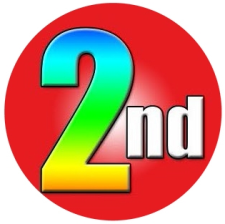 Second Stage – 2NF
2. Books Purchased Table
Third Stage - 3NF
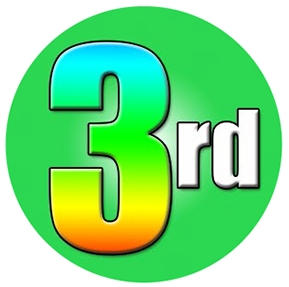 Note that we do notstore the Total because
It can be calculated
as needed by looking
up the Price in the
Books Table.
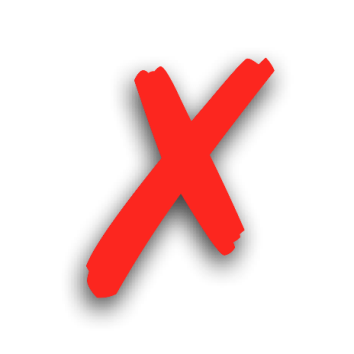 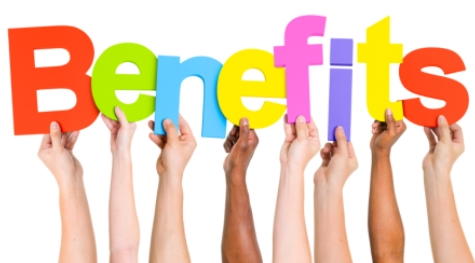 Benefits of Normalisation
The database does not have redundant data, it is smaller in size so less money needs to be spent on storage
Because there is less data to search through, it is much faster to run a query on the data
Because there is no data duplication there is better data integrity and less risk of mistakes.
Because there is no data duplication there is less chance of incorrectly storing two or more different copies of the data
A change or Update can be made which can then instantly be cascaded across to any related records.
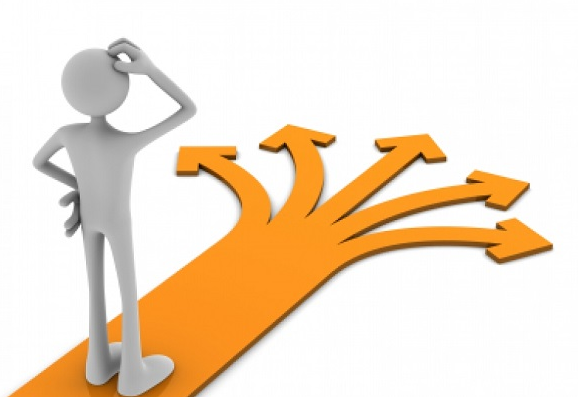 Problems with Normalisation
You need to be careful with trying to make data atomic. Just because you can split some types of data further, it isn't always necessarily the correct thing to do. 
For example, telephone number might contain the area code “03” followed by the number 03 97026580. It wouldn't be sensible to separate out these two items. 
You can end up with many more tables to deal with than in an un-normalised database. 
The more tables and the more complex the database, the slower queries can be to run 
It is necessary to assign more relationships to interact with the larger numbers of tables 
With more tables, setting up queries can become more complex
Glossary Terms to Know
Table
Fields
Records
Field types – including Boolean
Validation
range, type, existence, existence in limited list
Key field, primary key, match field
Foreign key
Relational
Flat-file
Relationships
1:1
1:many
many:many
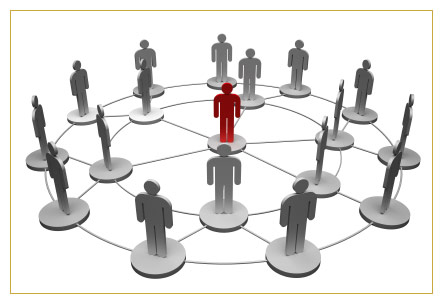 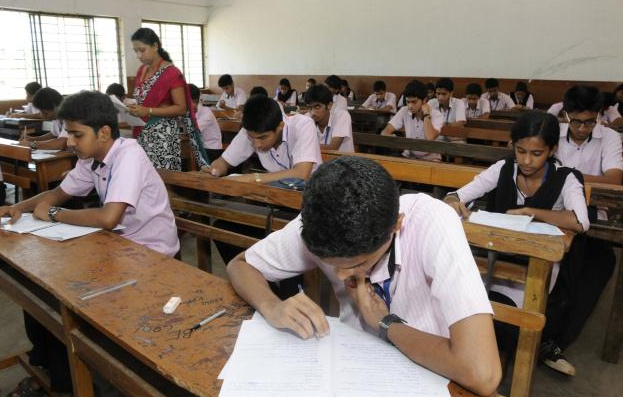 Exam Knowledge
Students are required to be able to answer the following questions: -
Define data integrity.
Explain the difference between all 3 forms of normalisation?
Explain why normalisation is important?
Name the 3 different forms of relationships?
Describe what is a primary key and how is it different to a foreign key?
Students are also required to normalise to 3NF using data provided.
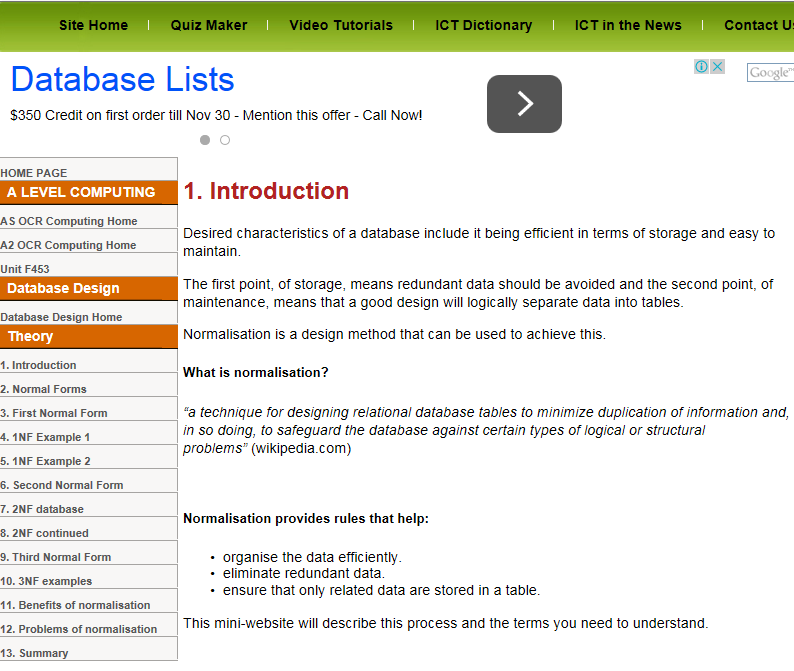 Acknowledgement
This presentation was made with the help of the following website, which I encourage you to use in preparing yourself to better understand “Normalisation”

http://www.teach-ict.com/as_as_computing/ocr/H447/F453/3_3_9/normalisation/miniweb/index.htm
Information from various Edulists Powerpoints has also been included